Тема 2 Інтермедіальні шекспірівські студії
Лекція 5 
Шекспір у фокусі інтермедіальних студій
План
Інтермедіальні проекції творів В. Шекспіра.
Мультимедійні репрезентації творів В. Шекспіра. 
Рівні міжмистецької взаємодії. 
Ключові категорії інтермедіальних студій
Взаємовплив літератури і музики
Опера «Капулетті і Монтеккі» В. Белліні  (1830);
Опера «Ромео і Джульєтта» Ш. Гуно (1867);
Симфонія Г. Берліоза (1839);
Увертюра П. Чайковського (1869);
Балет С. Прокоф‘єва (1935);
Мюзікл «Істсайдська історія» Л. Бернштейна (1957).
Рок-композиція «Лист Джульєтті» Е. Костелло (1993);
Мюзікл  Дж. Пресгурвіка (2001).
Сонет 66 на музику Зази Заалішвілі
https://www.youtube.com/watch?v=C3kvYFGph60
Сонет 66, «Берлінер ансамбль»
https://www.youtube.com/watch?v=v_q9KDzmNjQ
Dmytro Bohomazov’s ‘Hamlet’ (2009)
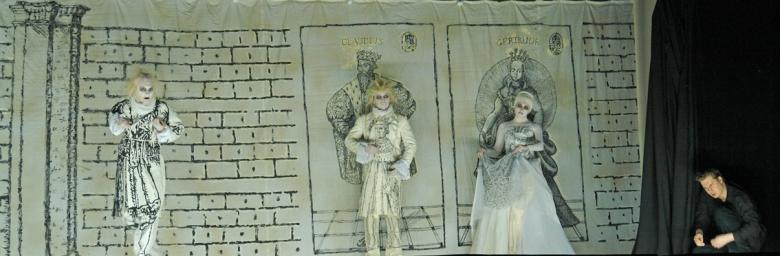 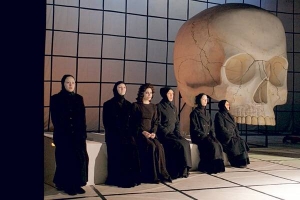 В.Висоцький «Мій Гамлет»
https://www.youtube.com/watch?v=1QHredQM7mA
Рівні міжмистецької взаємодії
поєднання різних мистецтв у творчості окремої особистості
творча співпраця митців на між мистецькому прикордонні 
синтез мистецтв в єдиному ансамблі або взаємопроникнення мистецтв:
КЛЮЧОВІ КАТЕГОРІЇ ІНТЕРМЕДІАЛЬНИХ СТУДІЙ
Мультимедійність – узгоджене поєднання в єдиному ансамблі двох чи більше медій, які одночасно сприймаються різними органами відчуттів. 
Інтертекстуальність – зв'язки, що вишиковуються всередині одного семіотичного коду.
Інтермедіальність – організація тексту через взаємодію семіотичних кодів різних видів мистецтва.
Інтертекстуальність
Леонід Первомайський
Гамлет

«Ось флейта, Гільденстерн, лише набрати
Повітря в груди – й зазвучать пісні!
А! ви не вчилися на дудці грати…
Гадаєте, що легше на мені?»

Єдиною з усіх можливих мірок
Він мірить їх, як мірить поле жнець.
Уже давно підписано їм вирок.
В його душі, хоч це й його кінець...
Інтермедіальність
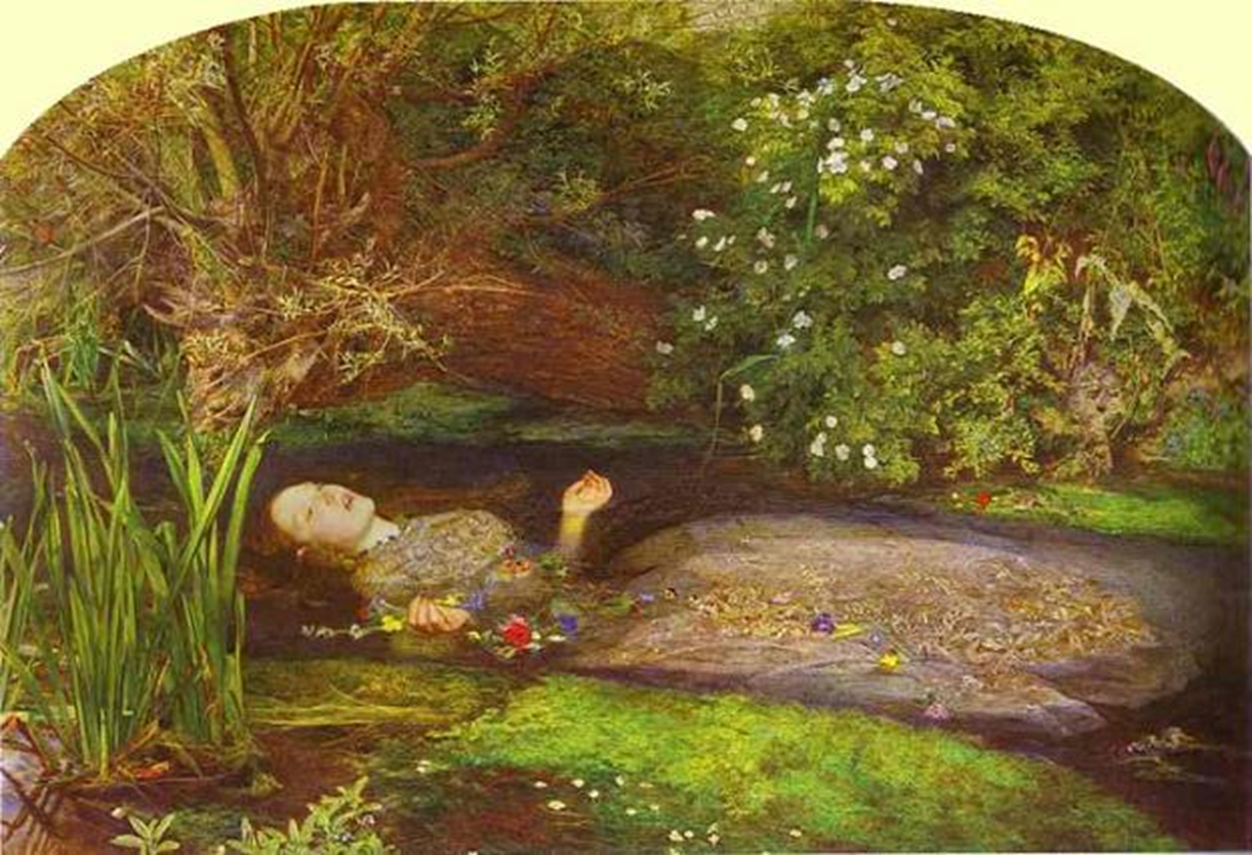 THANK YOU!
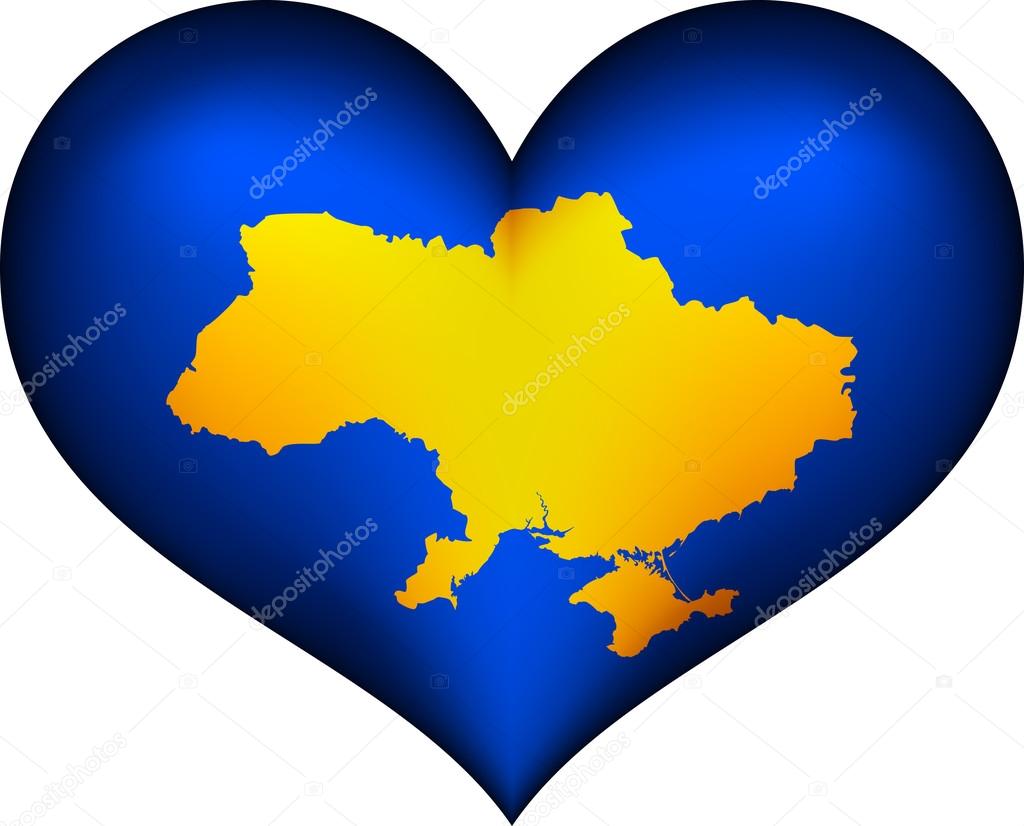 Торкут Н.М., д.філол.н.,проф. "Інтермедіальний Шекспір"